Development of a process for assessing male body image and body dissatisfaction, using the Implicit Relational Assessment Procedure (IRAP). Liam Cahill*, Andrew K. Dunn*, Marriott, M. & Leunissen, J.contact:*liam.cahill@ntu.ac.uk *andrew.dunn@ntu.ac.uk
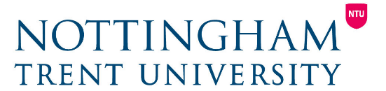 Figure 1. Demographic and psychometric measures, IRAP procedure and associated target words and concept statements
Aims and hypotheses
We aimed to develop a procedure for assessing body image dissatisfaction (BD) in males, using the Implicit Relational Assessment Procedure (IRAP; Barnes-Holmes et al, 2006, 2010), that was preregistered on the open science framework (OSF https://osf.io/pwb67/), and available to run in a web browser (using Java Script). 
BD is a generally negative attitude towards one’s own body, which is determined by the discrepancy between actual (current) and ideal (idealized) body image (Heider, Spruyt & de Houwer, 2015). BD is associated with depression, self-harm and eating disorders and it has become a serious concern as public health problem (Griffith et al., 2017).
The IRAP assesses self-relational concept strength. This is done by measuring rapid 2AFC (“TRUE”/”FALSE”) reaction time (RT) responses to a given conceptual statement and target words, and using response latency as a proxy for internal psychological tension. In each set of trials the responses are primed, using a congruent or incongruent response condition framing. Slowed RTs are seen as an indication of inhibition, caused by internal conflict.  Average correct RTs are compared between the various conditions, and are then compared against a battery of attitudinal measures to establish strength of self-referential concept.
The IRAP has been developed as a measure of BD in females but not men, in whom BD is becoming a particular concern (Lawler & Nixon, 2009). It has been used to assess a drive for thinness – a common concern in women. However a drive for thinness seems to be of less concern for men, who in general appear to be more concerned with increased muscle mass, and hence a drive for muscularity (Dakanalis et al., 2015).
Our procedure focused on a drive for muscularity. We expected to see increased RTs for incongruent responses relative to congruent ones, and significant relations between measures of body shape concern, muscularity and response latencies. We expected tensions to be greater in young and especially gay males, as measured by negative associations between a drive for muscularity and age, and a drive for muscularity and sexuality.
Psychometric measures
Sociocultural Toward appearance Questionnaire-4 (SATAQ): 22 items measuring the importance placed on appearance within a sociocultural context  (1= definitely disagree - definitely agree 7)
Drive for Muscularity Scale (DMS): 16 items desire to build muscle (1=Always; 6=Never) 
Weight control behaviour scale: Frequency of engagement (1 never – 4 often)
Muscle control behaviour scale: Frequency of engagement (1 never – 4 often) 
Muscle control behaviour scale: Frequency of engagement (1 never – 4 often)
[Concept statement] & [target word]
Relational prime [True/False]
Present next statement if correct relative to prime
End of trials, begin next relational block
Demographic measures 
Age (years)
Sexuality scale: attraction to males or female (2 = exclusively gay; 200 = exclusively straight)
Weight (converted to KGs)
Height (converted to CMs)
Edinburgh handedness scale
“Respond as if the following is [FALSE] in relation to you.”
“I want to be [muscly]”
Time
Time
Target Words
Thinness       
Skinny
Bony
Scrawny
Thin
Emaciated
Underweight
Muscularity
Muscular
Ripped
Hulking
Buff
Strong
Toned
Repeat if incorrect relative prime
Press button to continue
Rapid 2AFC button press 
[True/False]
Concept statements
I am
I am not
I want to be
I don’t want to be)
Methods and procedures 
Following preregistration, we developed and validated a muscularity and thinness target word list for a Java scripted version of the IRAP
A 52 item synonym word list was (likert scale) rated (N=94; 40M;54F) on how well each word described thinness or muscularity,  to identify the top rated 6 items as target words for each category (see Figure 1). 
We then built our (Java scripted) Male IRAP using the target words and validated it in our lab (n=22) against a modified version of the original (Psychopy scripted) IRAP (Hussey, 2017). Data not reported here.
Next we crowd sourced (https://app.prolific.ac) online, a sample of 106 Males (aged 18-61yrs: mean 34.7yrs) who completed our new Male IRAP online alongside a set of demographic and psychometric measures. The procedure, target words and measures are present in Figure 1.
Time
Results  
A 2 (statement congruence: congruent, incongruent) X 4 (concept statement: I am, I am not, I want, I don’t want) repeated measures ANOVA revealed:
A main effect of statement congruence (F (1, 105) = 38.89, p < .001, η² = .27).
A main effect of concept statement (F (3, 315) = 492.14, p < .001, η² = .82).
A statement congruence X concept statement interaction (F (3, 315) = 105.44, p < 001, η² =.50).
RTs were negatively correlated with SATAQ scores (r = -.28 to -.23, p<.05). 
Age correlated positively with RT (r = .22 to .30, p < .05) and BMI (r = .21, p < .05) but  negatively with SATAQ (r = -.21, p < .001). Increased interest in own sex positively correlated SATAQ scores (r = -.22; p < .05).
SATAQ scores were strongly positively correlated with DMS (r = .74,  p < .001). A high DMS correlated positively with a tendency to engage in both weight (r = .29, p < .01) and muscle control (r = .53, p < .001) behaviours. High SATAQ scores were positively correlated with increased muscle control behaviours (r = .40, p < .001).
BMI was negatively associated with muscle control behaviours (r = -.22, p < 0.5) and positively associated with weight control (r = 0.26, p < .001). A drive for muscularity (high DMS) was also positively associated with weight control (r = .19, p < .05).
Summary conclusions
We have provided the first evidence for a role of drive for muscularity in male BD, and a (open access) procedure for assessing it. We have show that:
Older males tended to have higher BMIs and were are less interested in an idealised body than younger males. Older males also tended to respond more slowly in the IRAP than younger males.  
An idealised body was more highly valued in gay males. The greater the value placed on an idealised body in society the greater the drive to build muscle. In turn those with a desire to build muscle also engaged in more weight and (especially) muscle control (r = 0.53, p < .001) behaviours; those placing greater emphasis on body image (high SATAQ) tended to increase the size of their muscles. Interestingly those engaged in activities associated with increasing muscle mass also tended to have great BMIs. In turn those with a greater BMI also engaged in more weight control behaviours. This is indicative of a desire for lean muscle mass and is a potential source of psychological conflict.
Young (especially gay) males seem most at risk of developing BD. And future research will focus on this particular group.
References 
Barnes-Holmes, D., Barnes-Holmes, Y., Power, P., Hayden, E., Milnes, R. (2006). Do you really know what you believe? Developing the Implicit Relational Assessment Procedure (IRAP) as a direct measure of implicit beliefs. The Irish Psychologist, 32(7), 169-177.
Barnes-Holmes, D., Barnes-Holmes, Y., Stewart, I., & Boles, S. (2010). A Sketch of the Implicit Relational Assessment procedure (IRAP) and the Relational Elaboration and Coherence (REC) model. The Psychological Record, 60, 527–542.
Dakanalis, A., Timko, A., Madeddu, F., Volpato, C., Clerici, M., Riva, G., & Zanetti, A. M. (2015). Are the Male Body Dissatisfaction and Drive for Muscularity Scales reliable and valid instruments? Journal of Health Psychology, 20(1), 48–59. 
Griffiths, S., Murray, S. B., Bentley, C., Gratwick-Sarll, K., Harrison, C., & Mond, J. M. (2017). Sex Differences in Quality of Life Impairment Associated with Body Dissatisfaction in Adolescents. Journal of Adolescent Health, 61(1), 77–82. 
Heider, N., Spruyt, A., & De Houwer, J. (2015). Implicit beliefs about ideal body image predict body image dissatisfaction. Frontiers in Psychology, 6(1402), 1–9. 
Lawler, M., & Nixon, E. (2011). Body Dissatisfaction Among Adolescent Boys and Girls: The Effects of Body Mass, Peer Appearance Culture and Internalization of Appearance Ideals. Journal of Youth and Adolescence, 40(1), 59–71.